Scrutateur et secrétaireDépouillement
Déroulement de la rencontre
Dépouillement
Conclusion
Dépouillement
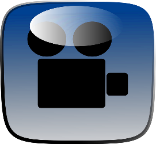 Bulletins de voteExercice
Bulletin de vote #1
Bulletin de vote #2
Bulletin de vote #3
Bulletin de vote #4
Bulletin de vote #5
Bulletin de vote #6
Bulletin de vote #7
Compter les bulletins de voteLes enveloppesExercice
Les enveloppesCorrigé
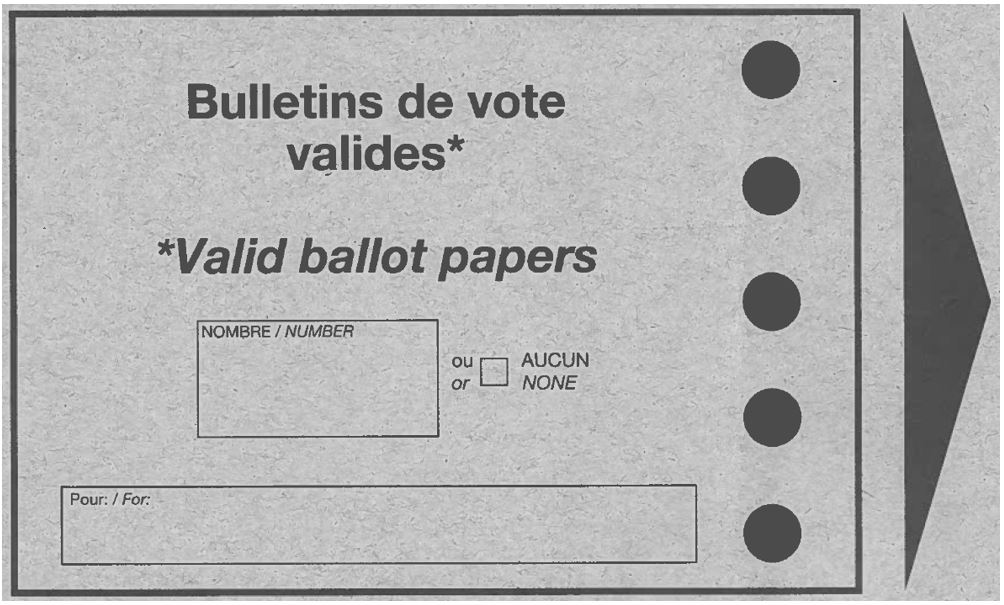 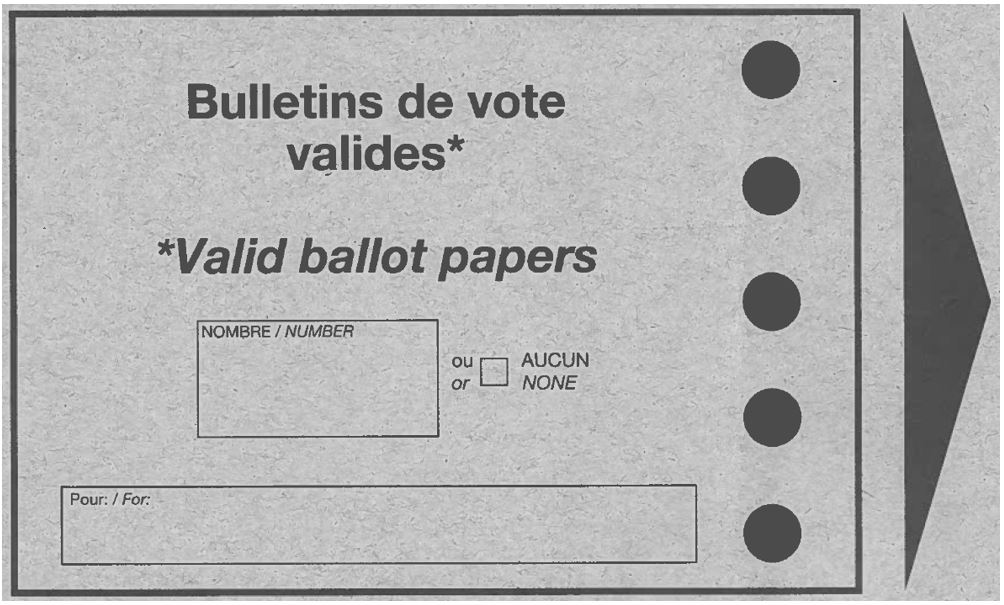 63
47
Marie BONENFANT
Jean-Charles BUREAU
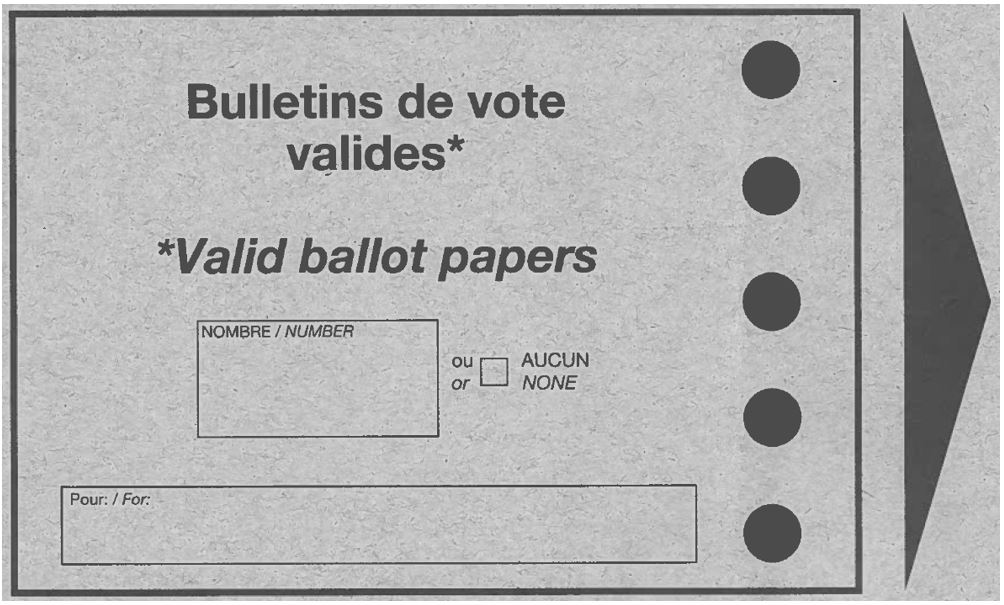 85
Pierre-A. LARRIVÉE
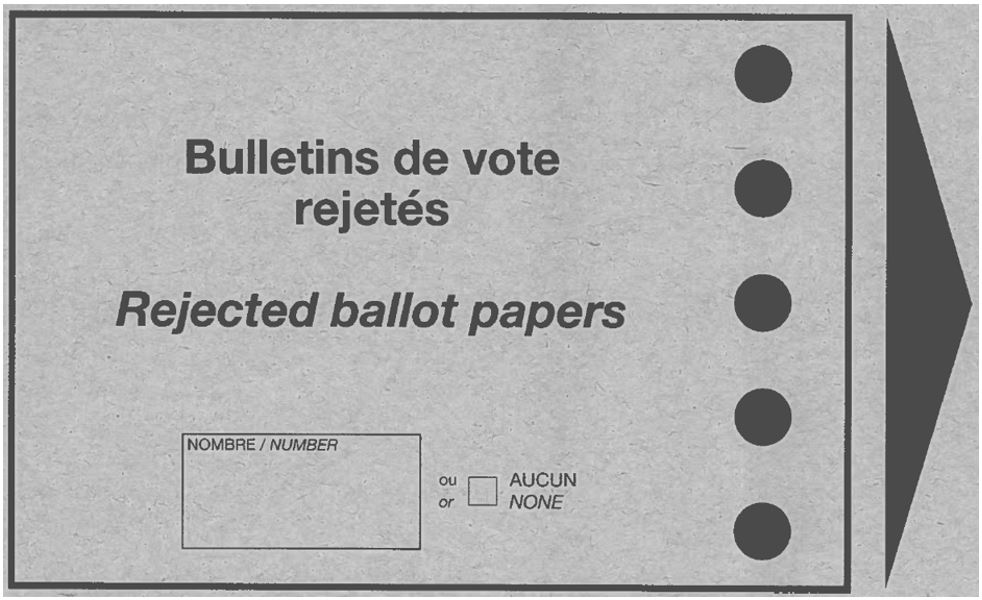 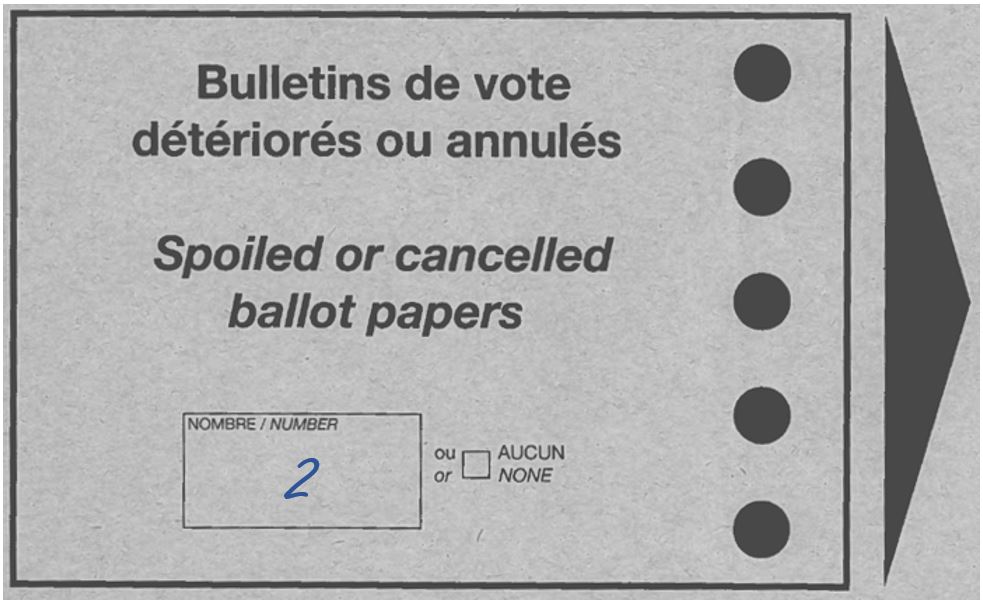 2
6
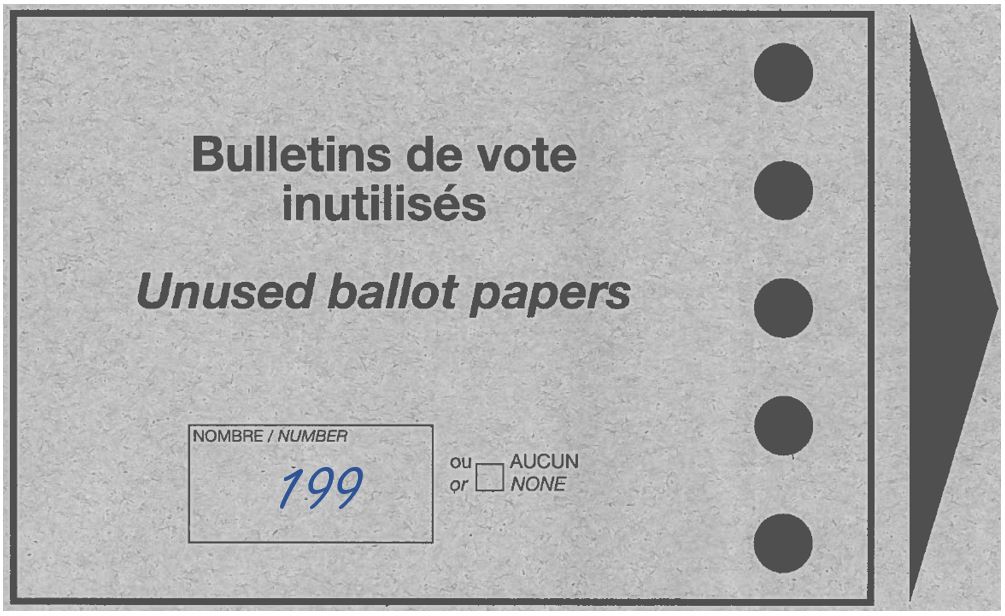 197
Le relevé de dépouillementExercice
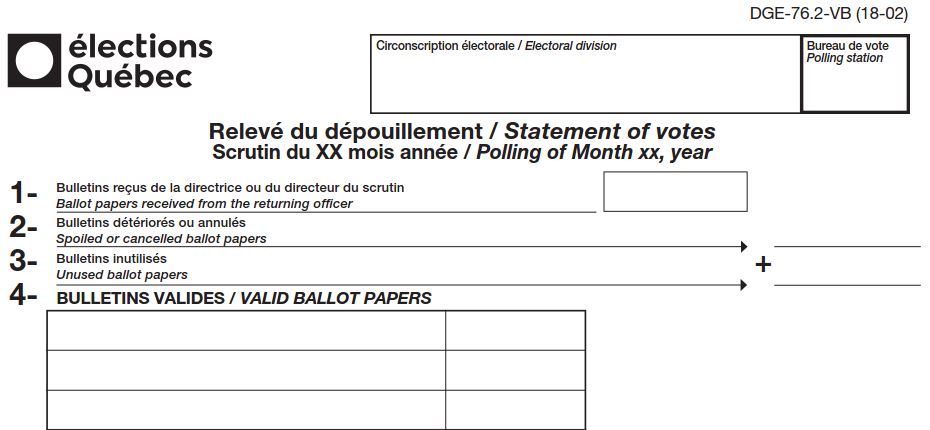 PORTNEUF
002
400
2
197
63
Marie BONENFANT
Relevé du dépouillement
47
Jean-Charles BUREAU
85
Pierre-A. LARRIVÉE
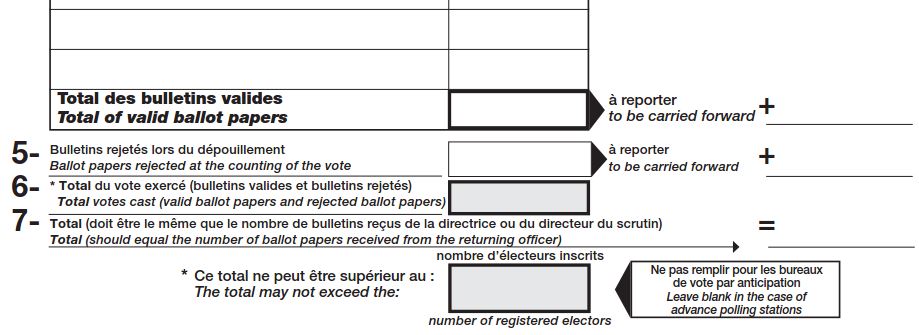 195
195
6
6
201
400
376
Disposer des copies du relevé de dépouillement
Fermeture de l’urneExercice
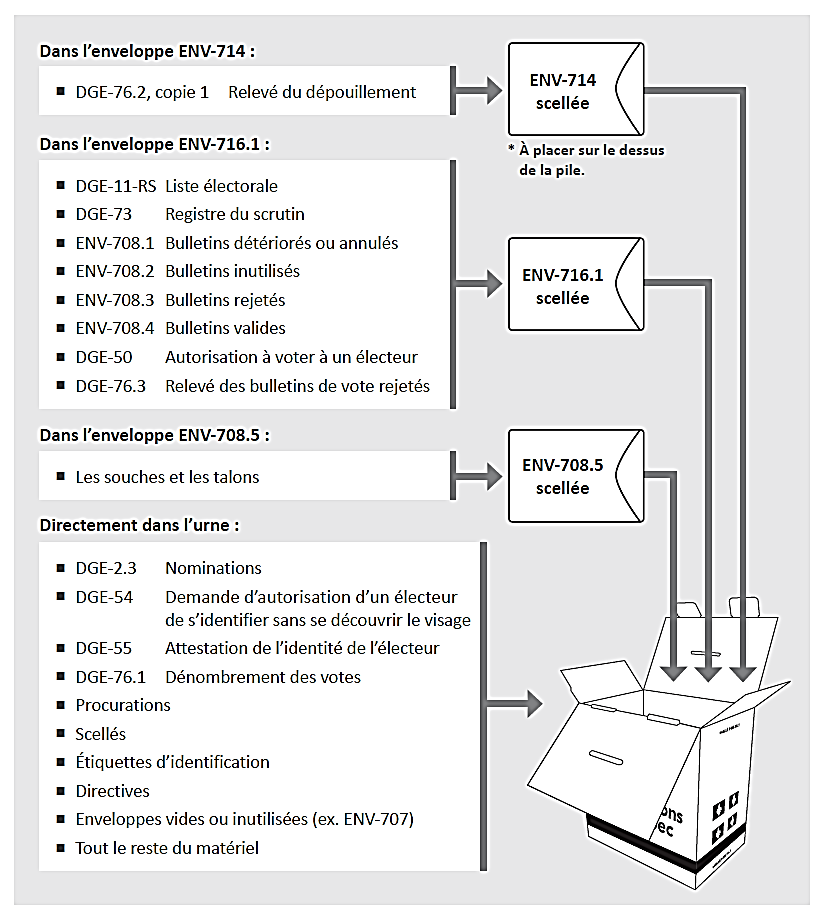 Fermeture de l’urne
Questions et serments